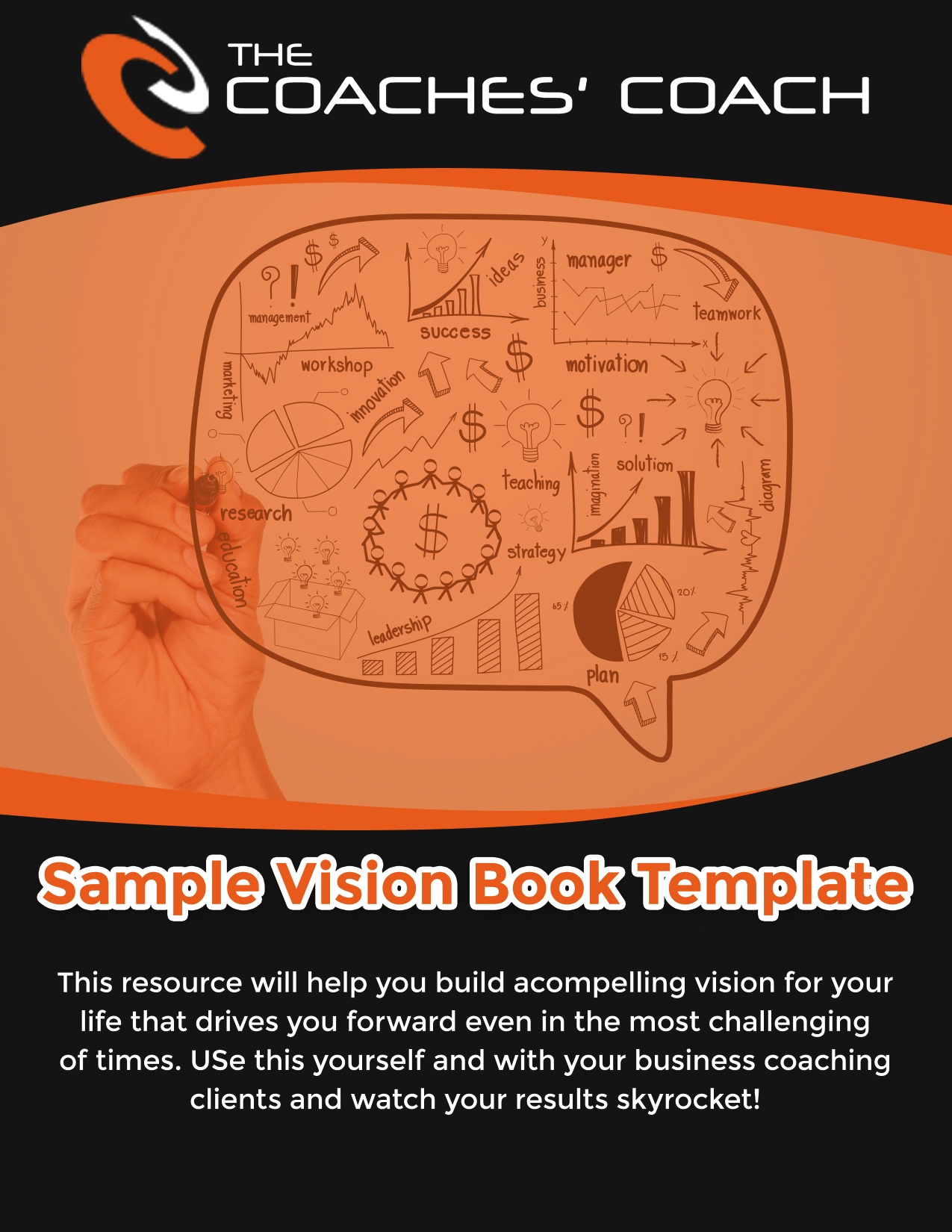 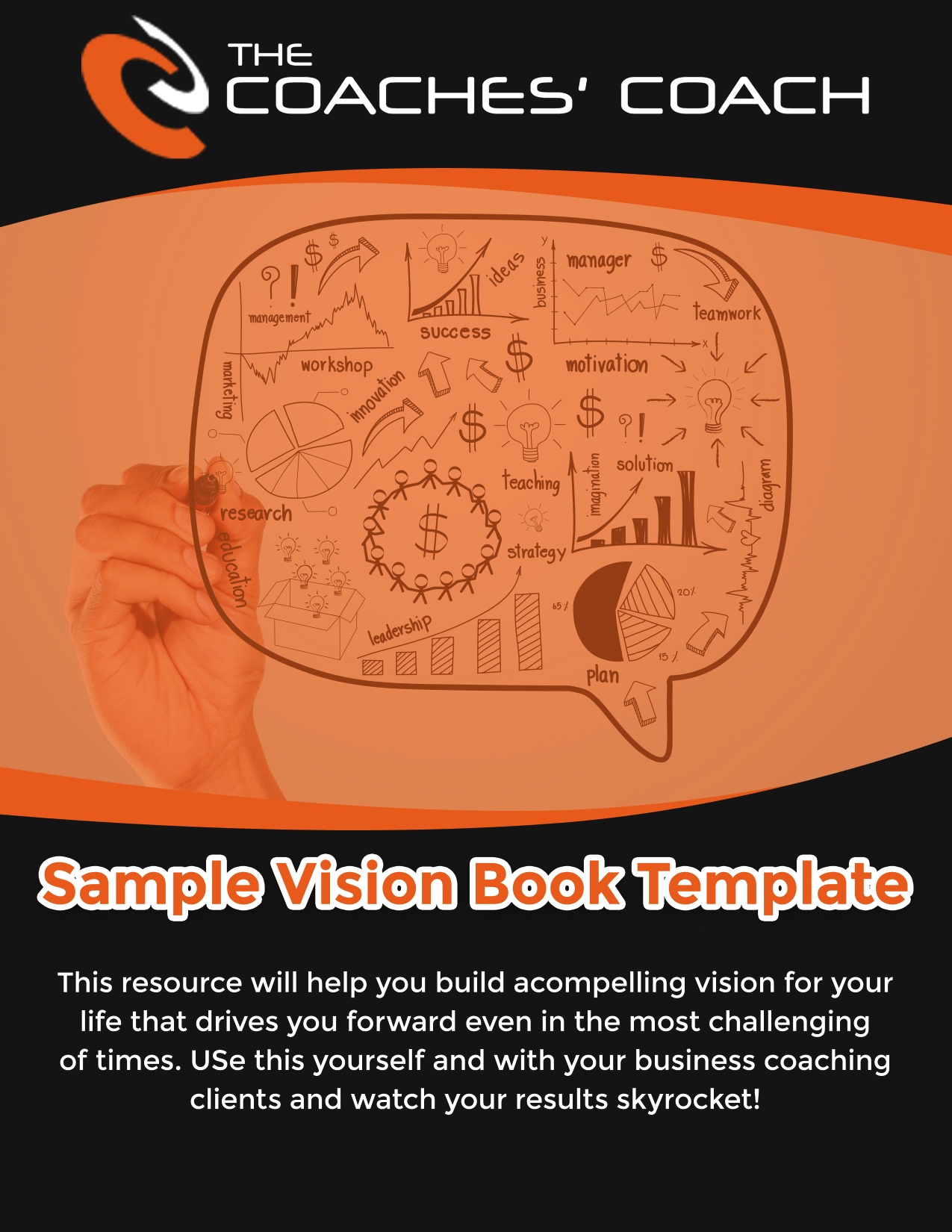 [Speaker Notes: Copyright 2005, Eric Dombach, Business Action, Inc. DBA The Coaches' Coach]
A Guided Tour of Our Future
Your Name Here
January 1, 2009
The 10 Life Categories
Spiritual
Marriage
Family
Church
Financial
Business
Fitness
Growth
Hobbies
Social
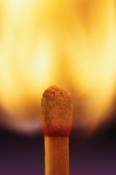 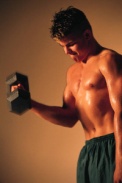 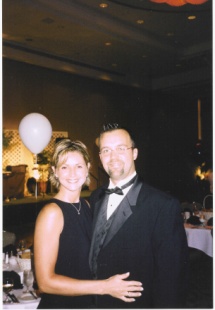 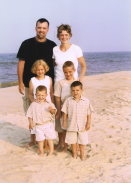 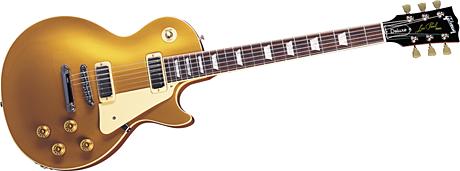 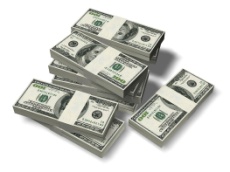 Spiritual Goals
Daily 
Every two days
Attend each week
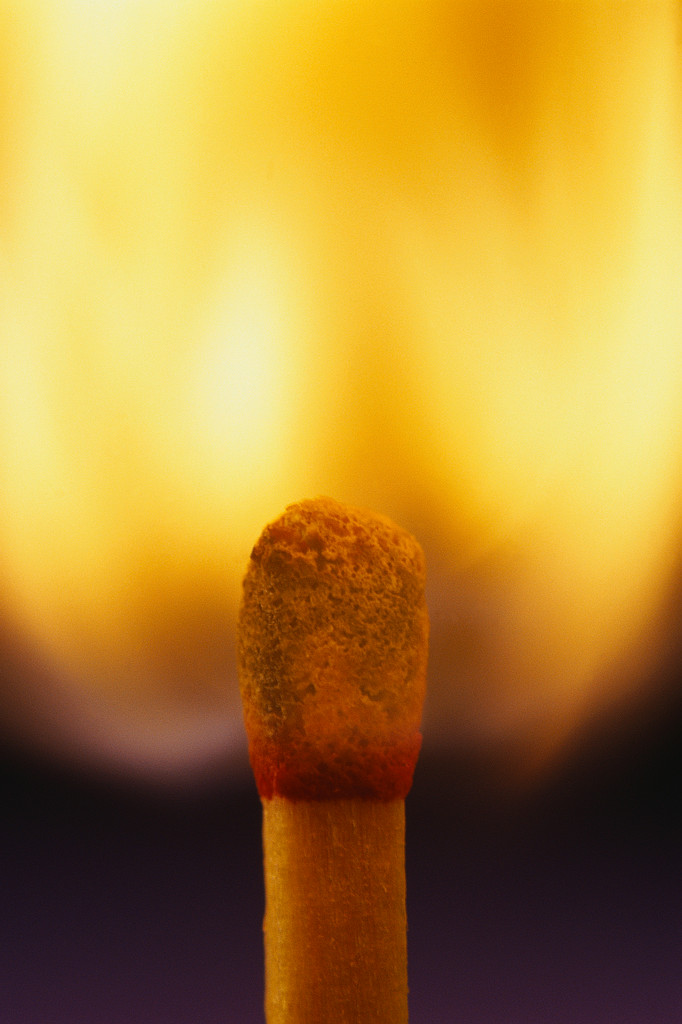 Marriage Goals
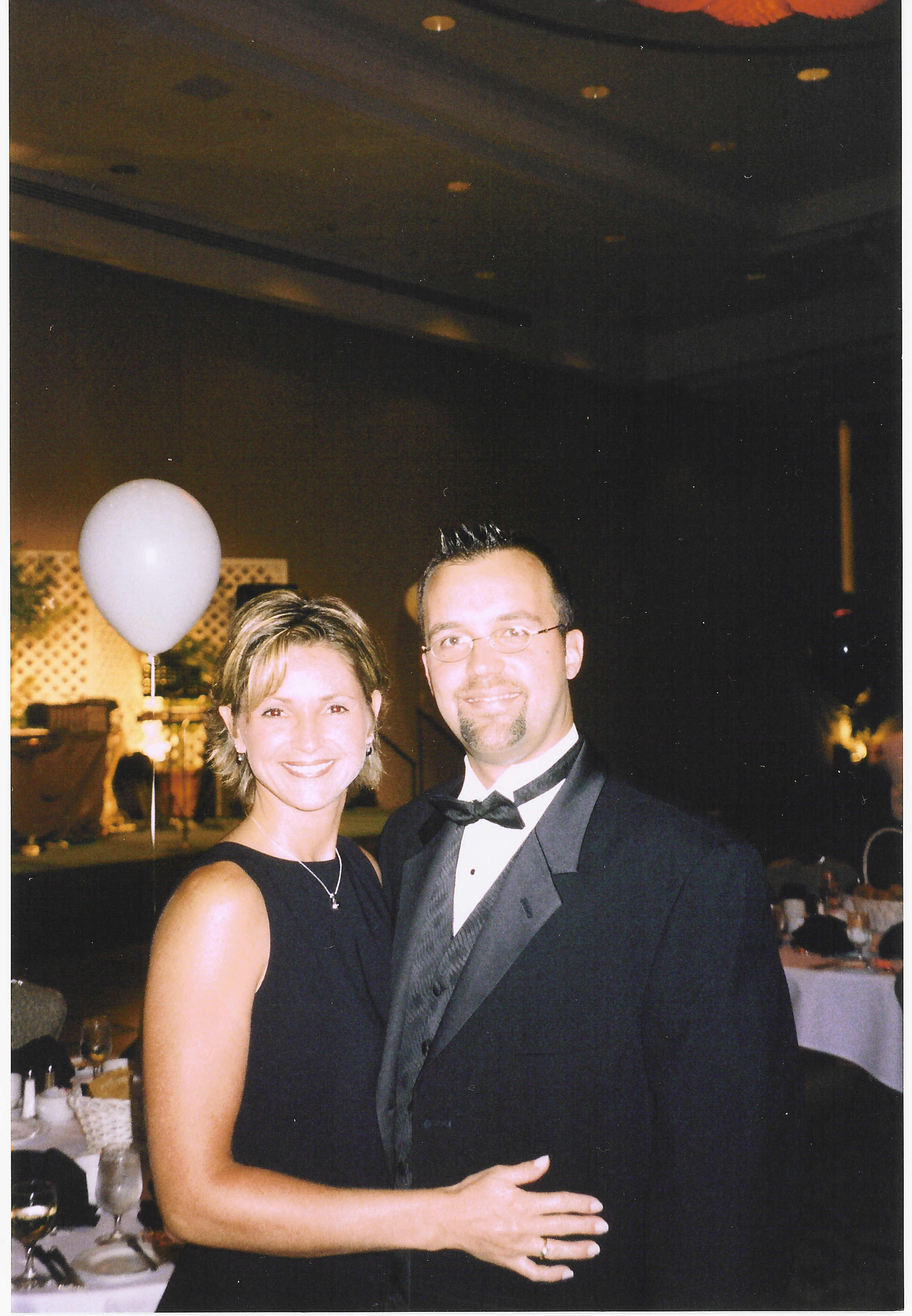 Recreation
Ball room dancing in
Europe in

Home
Hot tub in
Family Goals
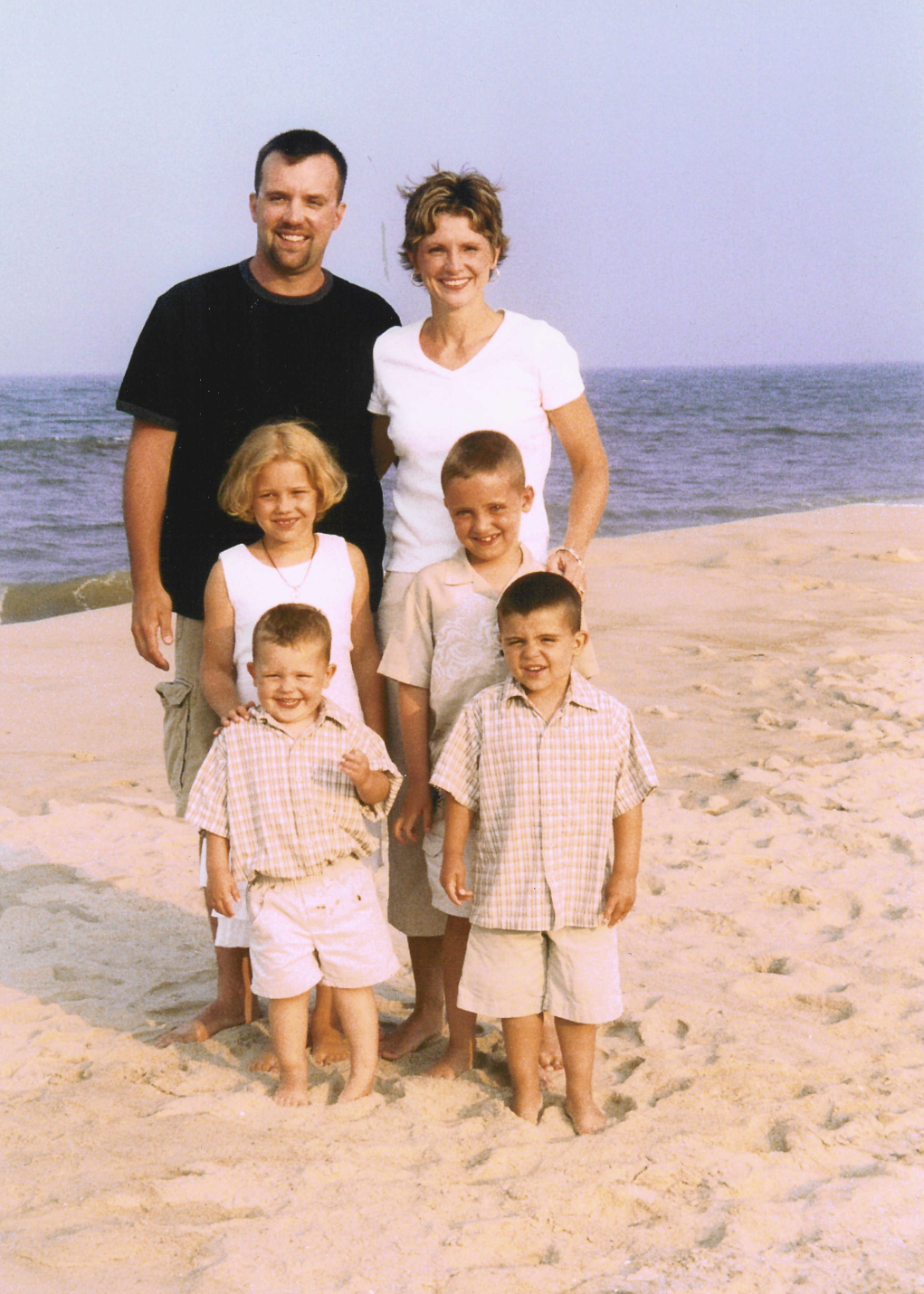 Each child a minority shareholder and managing partner of a small business to fund their cars and college
Each child educated in a university chosen on the basis of it’s ability to assist us in preparing our child for his/her unique calling
Church Goal
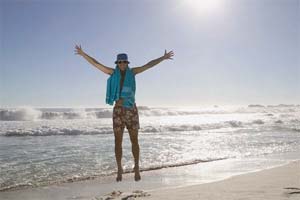 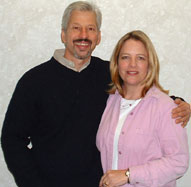 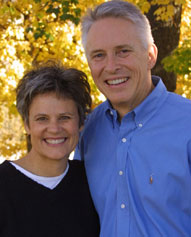 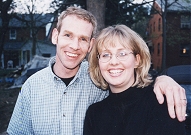 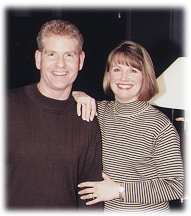 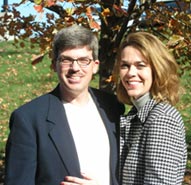 Financial Goals
$____ earned income in 2008
$____ passive income in 2008
$____ net worth by end of 2008
$____ GIVEN AWAY in 2008!
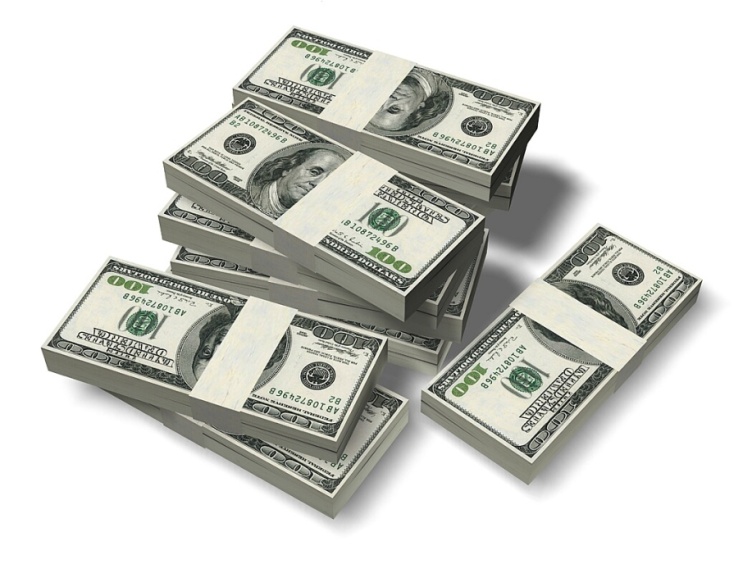 Family Property
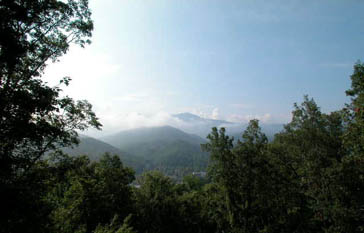 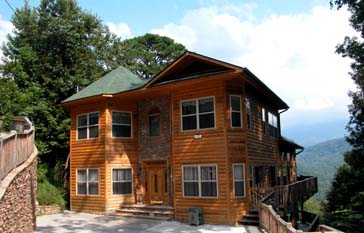 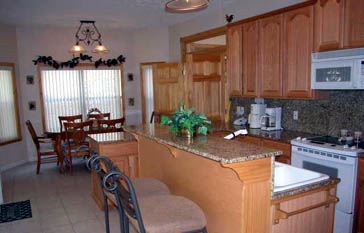 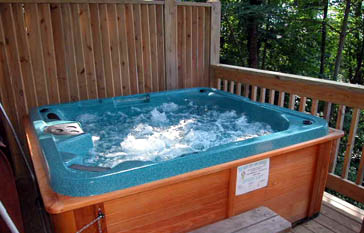 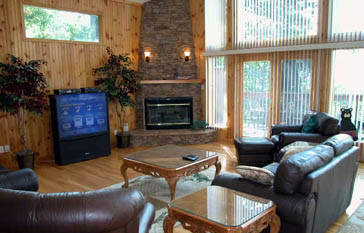 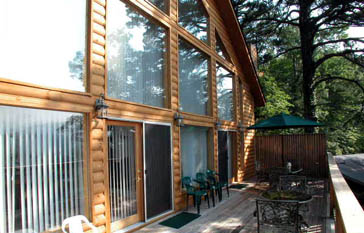 Mountain Vacation Home
Family Property
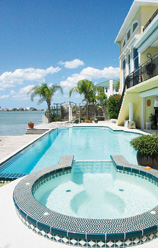 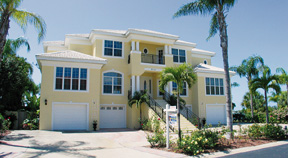 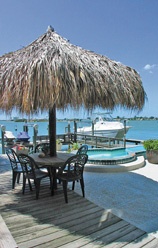 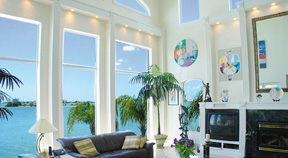 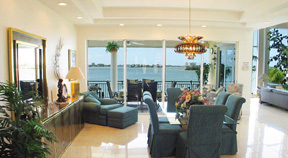 Summer Vacation Home
Business Goals
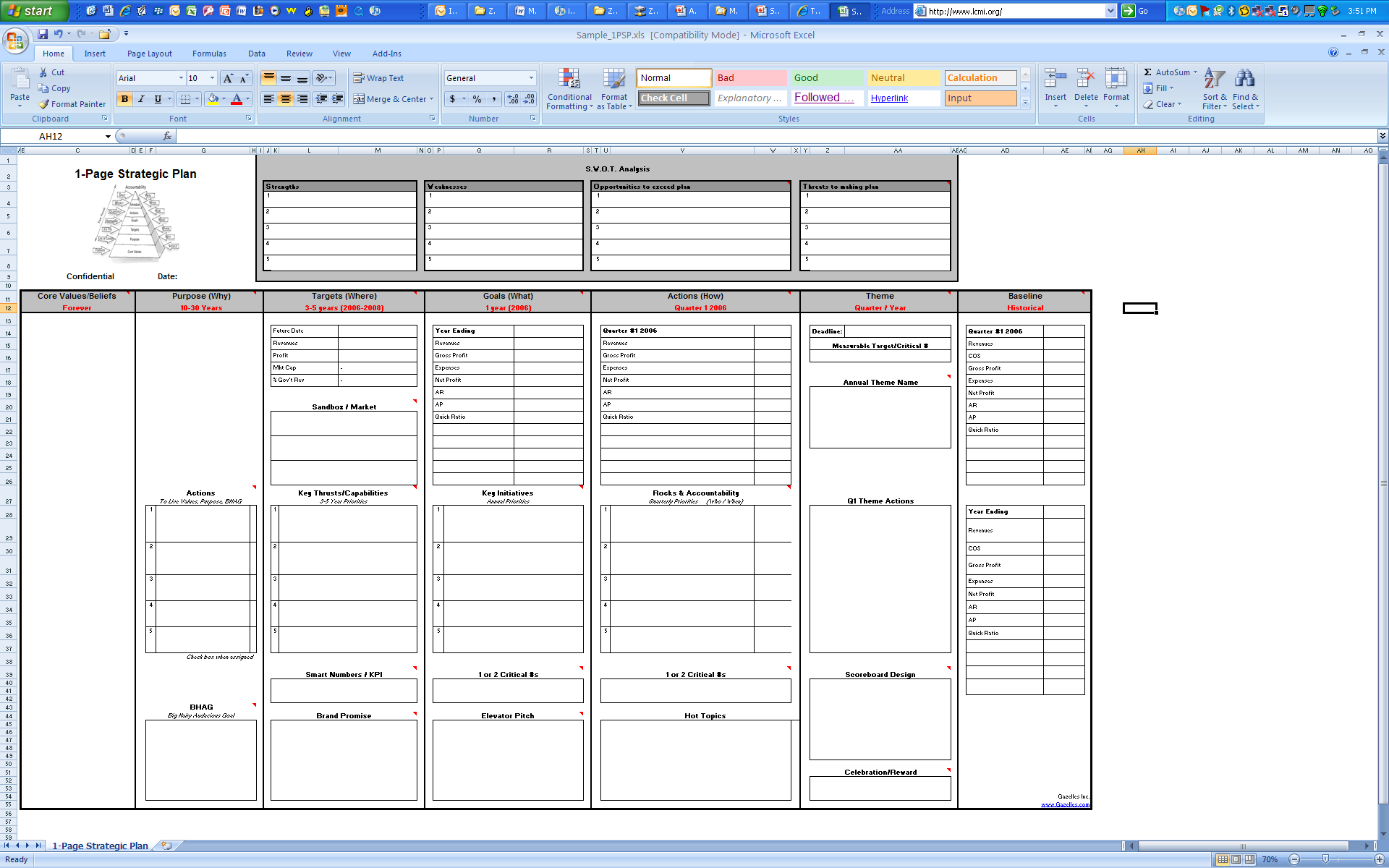 Team Synergy Action Coaching Firm in every ML territory in the world…
Fitness Goal
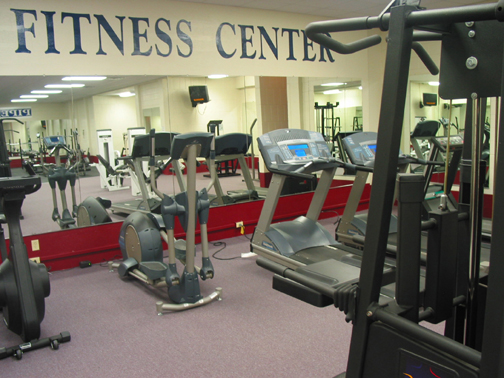 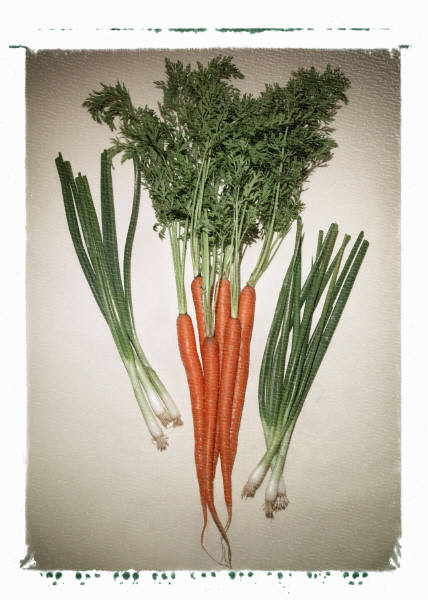 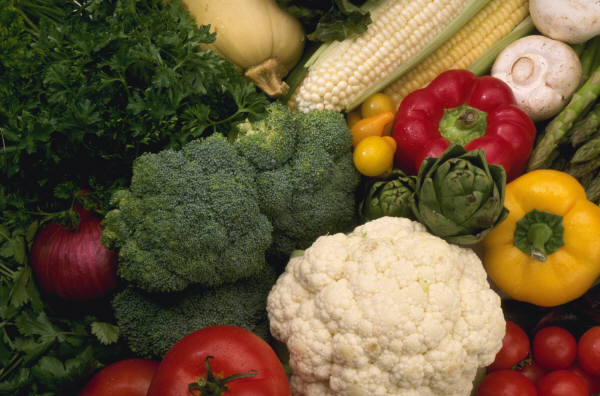 Ideal body weight: ___#
Work out 3x per week
1 gallon of water per day
Nutritional supplement regime 2x per day
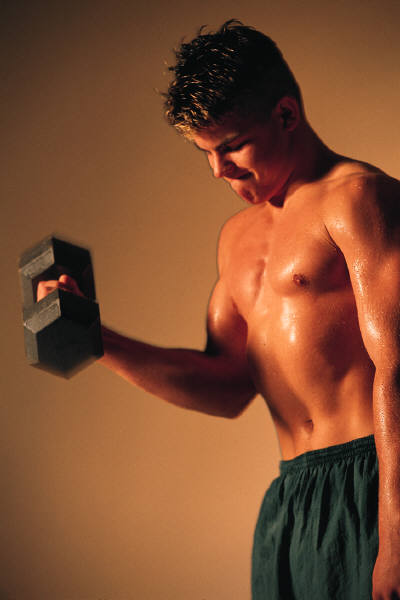 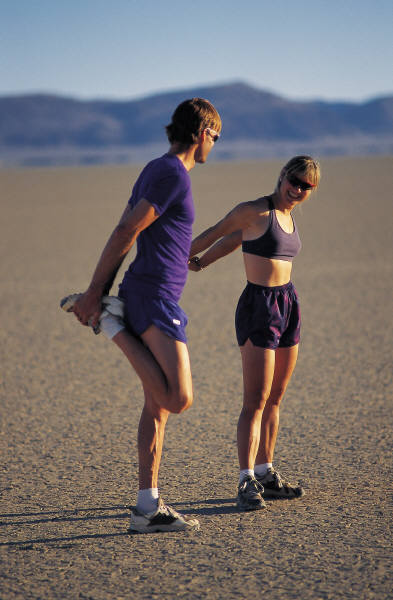 Growth Goals
Certification in ____________
Masters in ___________	
Doctorate in ____________
Hobby Goals
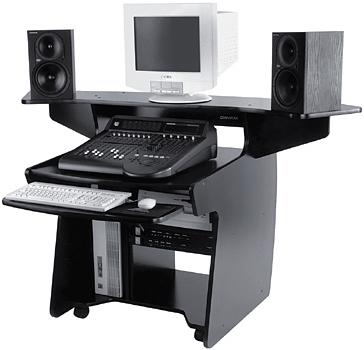 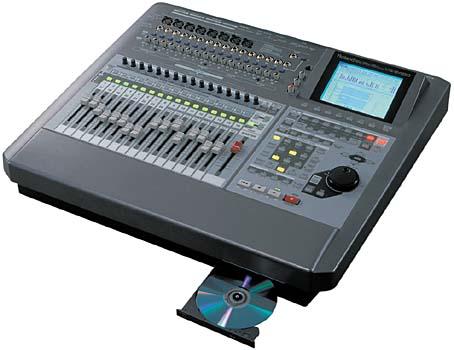 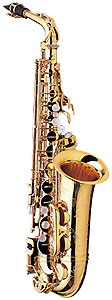 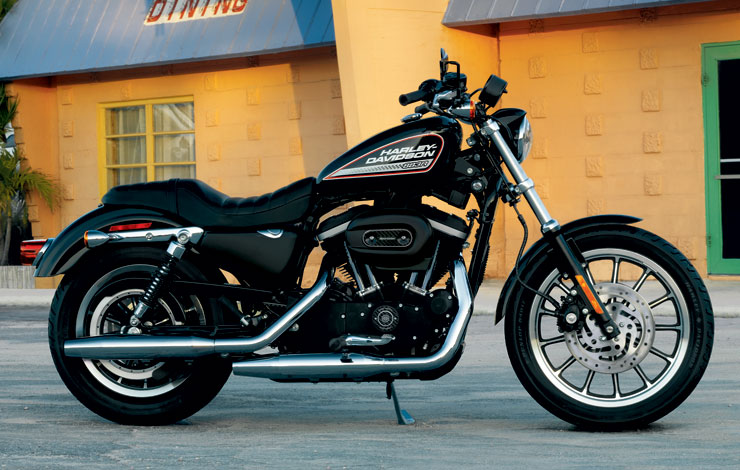 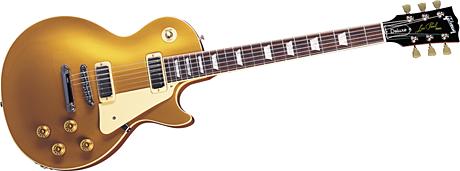 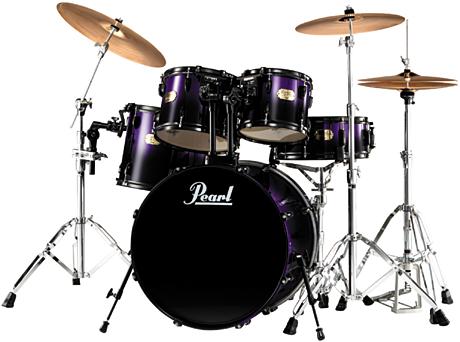 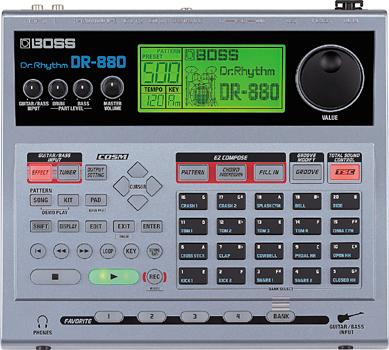 Harley-Davidson XL 883R Sportster
Music, video editing suite completed
Social Goals
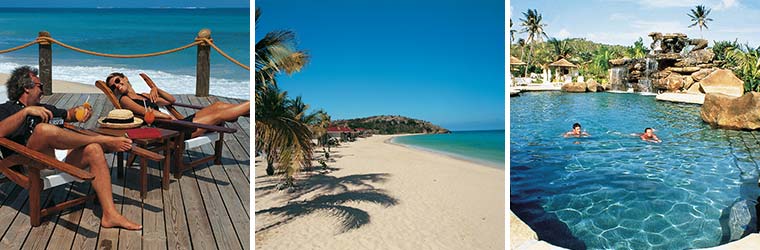 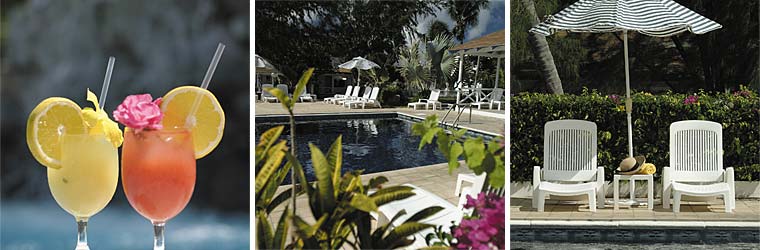 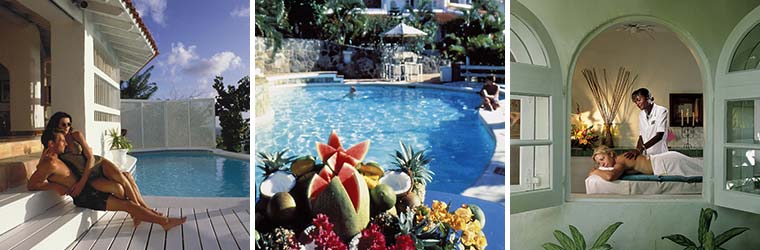 1 Week in Europe, 1 Week in Carribean